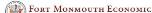 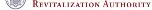 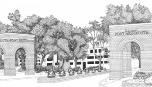 Average Vehicle Occupancy (AVO) Analysis 
of aTaxis 
Throughout New Jersey
by
Alain L. Kornhauser, PhDProfessor, Operations Research & Financial EngineeringDirector, Program in Transportation 
Faculty Chair, PAVE 
(Princeton Autonomous Vehicle Engineering)


Princeton                      University
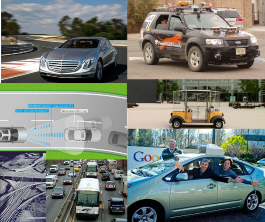 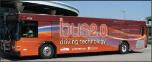 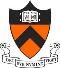 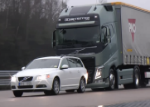 November 14, 2016
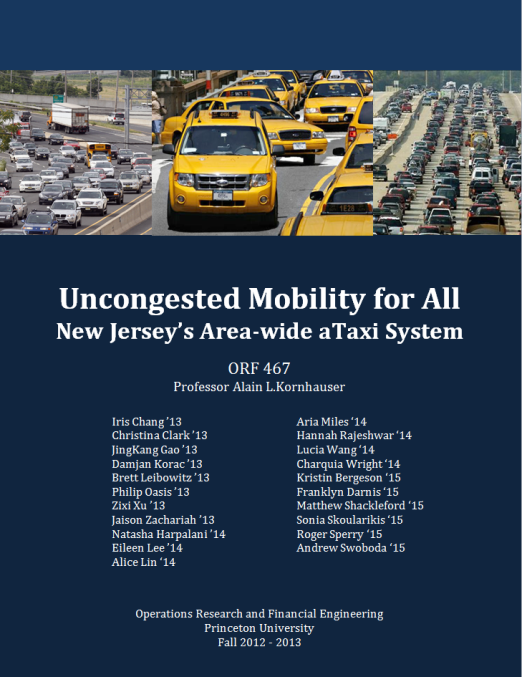 aTaxis and RideSharing
“AVO < 1” RideSharing
Eliminate the “Empty Back-haul”; AVO Plus
“Organized” RideSharing
Diverted to aTaxis
“Tag-along” RideSharing
Only Primary trip maker modeled, “Tag-alongs” are assumed same after as before. 
“Casual” RideSharing
This is the opportunity of aTaxis
How much spatial and temporal aggregation is required to create significant casual ride-sharing opportunities.
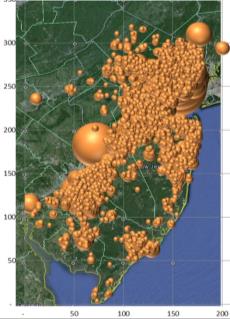 Spatial Aggregation
By walking to a station/aTaxiStand
At what point does a walk distance makes the aTaxi trip unattractive relative to one’s personal car?
¼ mile ( 5 minute) max
Like using an Elevator!
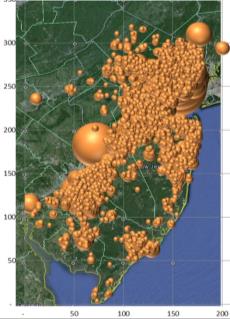 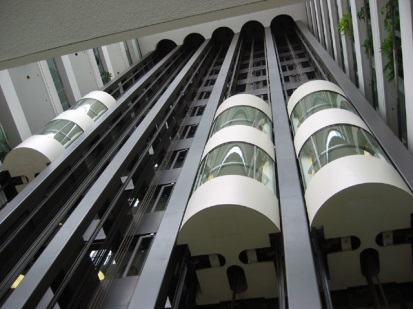 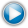 Elevator
Spatial Aggregation
By walking to a station/aTaxiStand
A what point does a walk distance makes the aTaxi trip unattractive relative to one’s personal car?
¼ mile ( 5 minute) max
By using the rail system for some trips
Trips with at least one trip-end within a short walk to a train station.
Trips to/from NYC or PHL
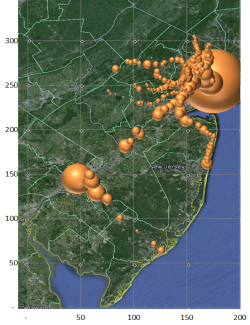 Spatial Aggregation
By walking to a station/aTaxiStand
A what point does a walk distance makes the aTaxi trip unattractive relative to one’s personal car?
¼ mile ( 5 minute) max
By using the rail system for some trips
Trips with at least one trip end within a short walk to a train station.
Trips to/from NYC or PHL
By sharing rides with others that are basically going in my direction
No trip has more than 20% circuity added to its trip time.
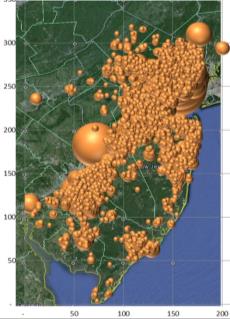 Pixelation of New Jersey
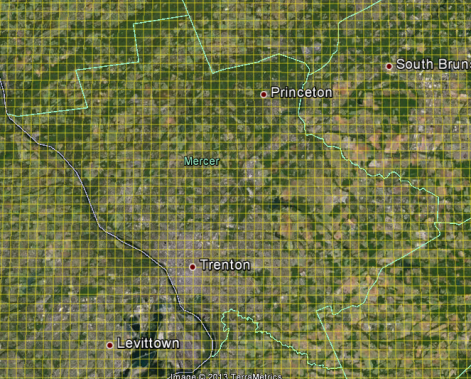 Zoomed-In Grid of Mercer
NJ State Grid
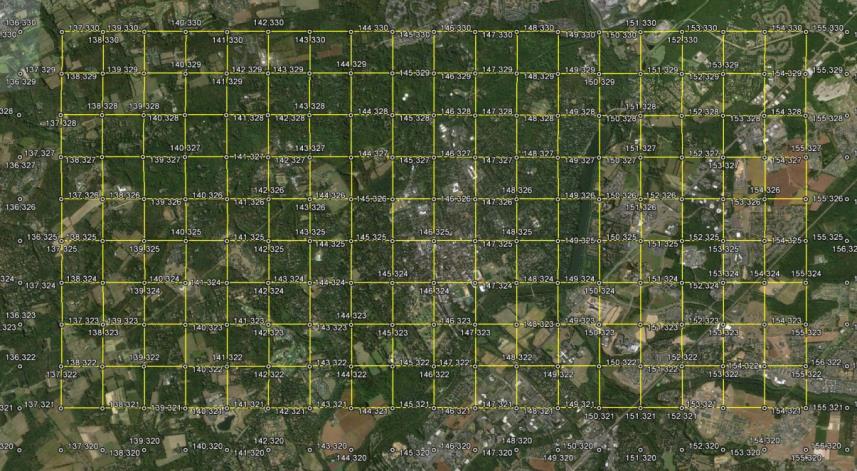 Pixelating the State 
with half-mile Pixels
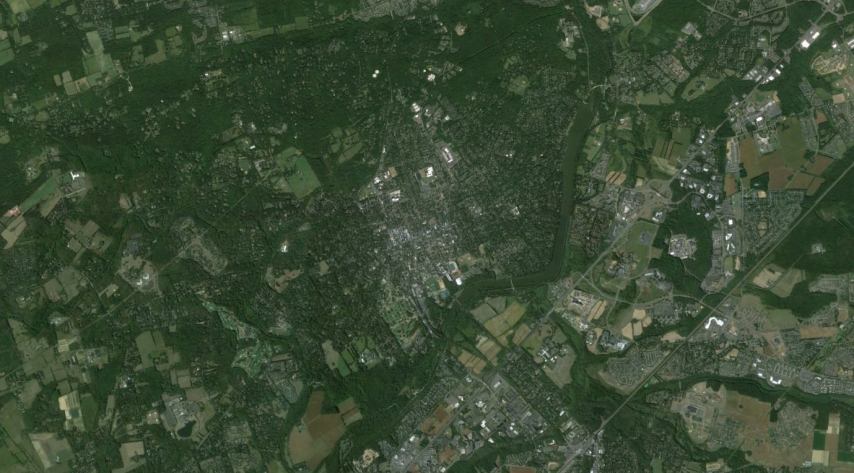 xPixel = floor{108.907 * (longitude + 75.6)}
yPixel = floor{138.2 * (latitude – 38.9))
An aTaxiTrip 
{oYpixel, oXpixel, oTime (Hr:Min:Sec) ,                                                          }
An aTaxiTrip 
{oYpixel, oXpixel, oTime (Hr:Min:Sec) ,dYpixel, dXpixel, Exected: dTime}
a PersonTrip 
{oLat, oLon, oTime (Hr:Min:Sec) ,dLat, dLon, Exected: dTime}
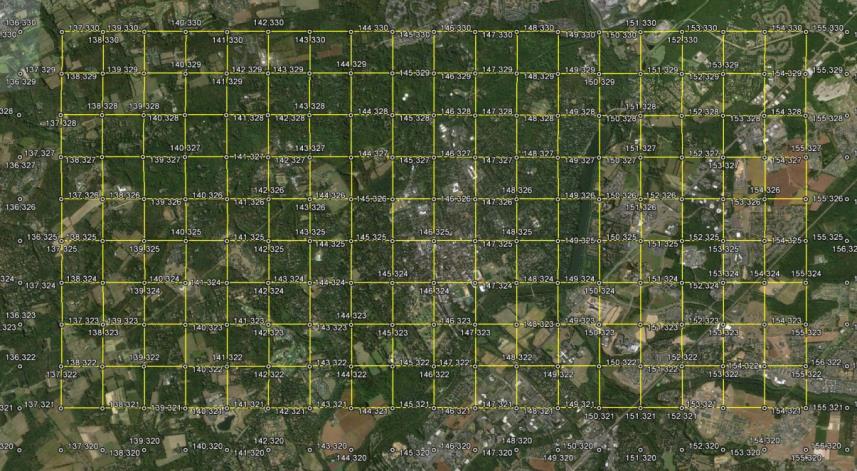 P1
D
O
O
Common Destination (CD)
CD=1p:  Pixel -> Pixel (p->p) Ride-sharing
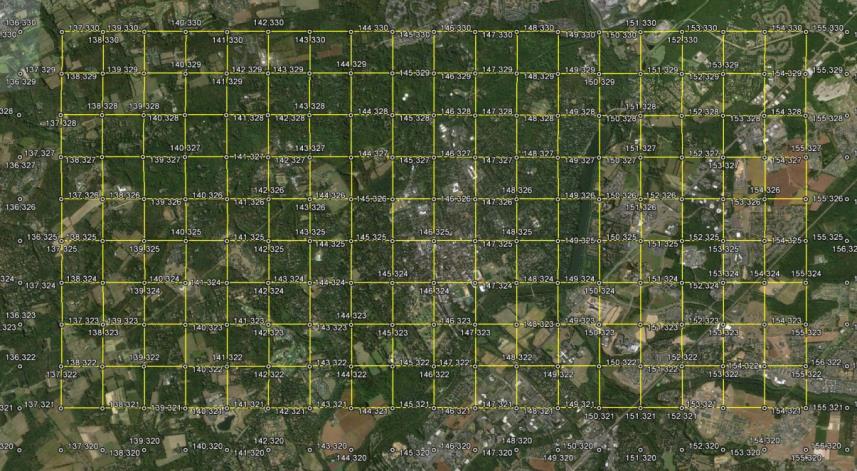 P1
O
TripMiles = L
TripMiles = 2L
TripMiles = 3L
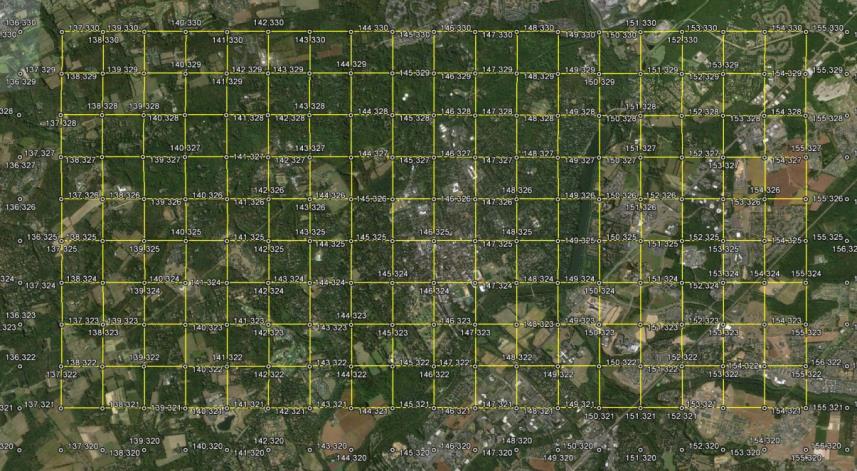 P1
O
PersonMiles = 3L
PersonMiles = 3L
aTaxiMiles = L
AVO = PersonMiles/aTaxiMiles = 3
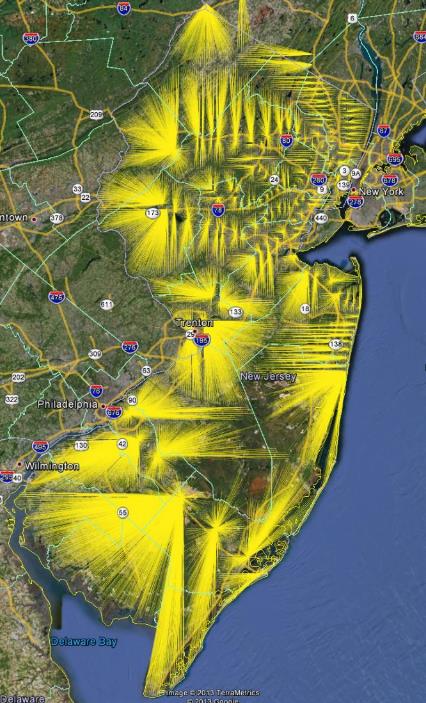 NJ Transit 
Train Station 
“Consumer-shed”
a PersonTrip from NYC 
(or PHL or any Pixel containing a Train station)
An aTaxiTrip 
{oYpixel, oXpixel, TrainArrivalTime, dYpixel, dXpixel, Exected: dTime}
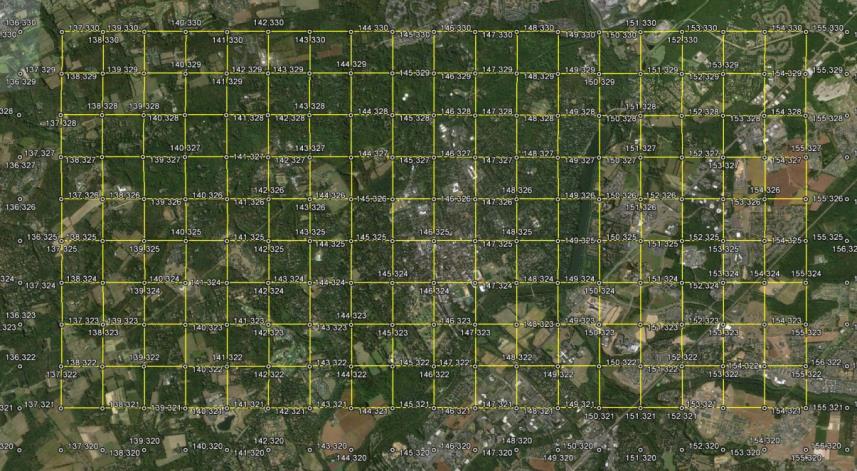 NJ Transit Rail Line to NYC, next Departure
NYC
D
O
aTaxiTrip
Princeton Train Station
CD= 2p: Pixel ->2Pixels Ride-sharing
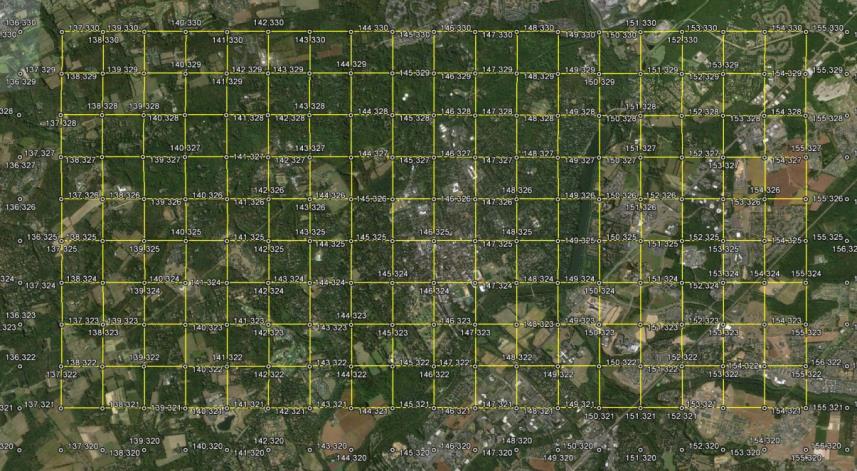 Scenario:  L0->1 < L0->2
Service Constraint:
{L0->1->2 / L0->2} -1 <  MaxCircuity
MaxCircuity is a service parameter; (say 0.2 or 0.3)

Improve Ride-Share constraint:
 (AVORideshare > AVOAlone )
{N0->1 * L0->1 + N0->2 * L0->2} / {L0->1->2 }
>
{N0->1 * L0->1 + N0->2 * L0->2} / {L0->1 + L0->2} 
Numerators are identical; Therefore:
{L0->1 + L0->2} > L0->1->2  Independent of N
P2
O
P1
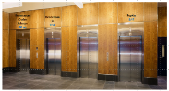 CD= 3p: Pixel ->3Pixels Ride-sharing
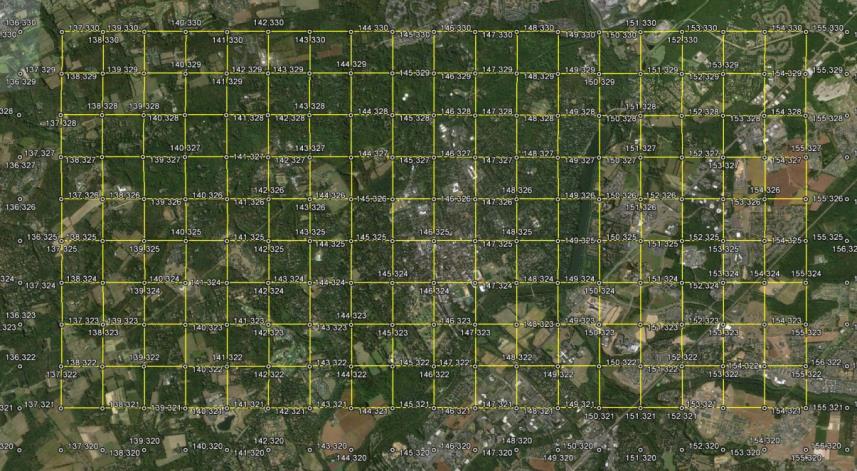 P5
P1
O
P3
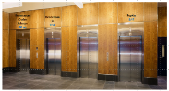 CD= 3p: Pixel ->3Pixels Ride-sharing; P3 New
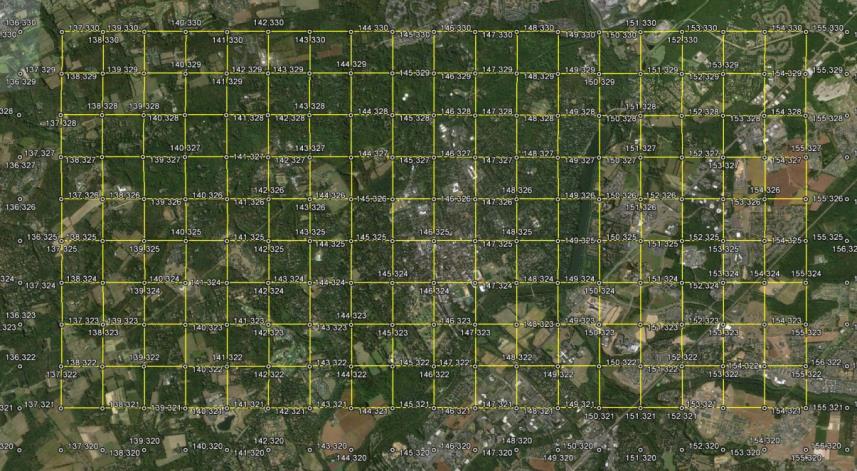 P3
P1
O
P2
Scenario:  L0->1 < L0->2 < L0->3 ; P3 new
Service Constraint:
{L0->1->2 / L0->2} -1 <  MaxCircuity
{L0->1->2->3 / L0->3} -1 <  MaxCircuity
MaxCircuity is a service parameter; (say 0.2 or 0.3)

Improve Ride-Share constraint:
 (AVORideshare 1,2 > AVOAlone )
{L0->1 + L0->2} > L0->1->2

(AVORideshare 1,2,3 > AVORideshare 1,2 + AVO3 Alone );
{N0->1 * L0->1 + N0->2 * L0 ->2 + N0->3 * L0 ->3} / {L0->1->2->3 }
> {N0->1 * L0->1 + N0->2 * L0 ->2 + N0->3 * L0 ->3} / {L0->1->2 + L0->3} 
Numerators are identical; Therefore:
{L0->1->2 + L0->3} > L0->1->2->3
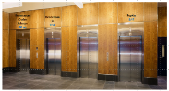 CD= 3p: Pixel ->3Pixels Ride-sharing; P2 New
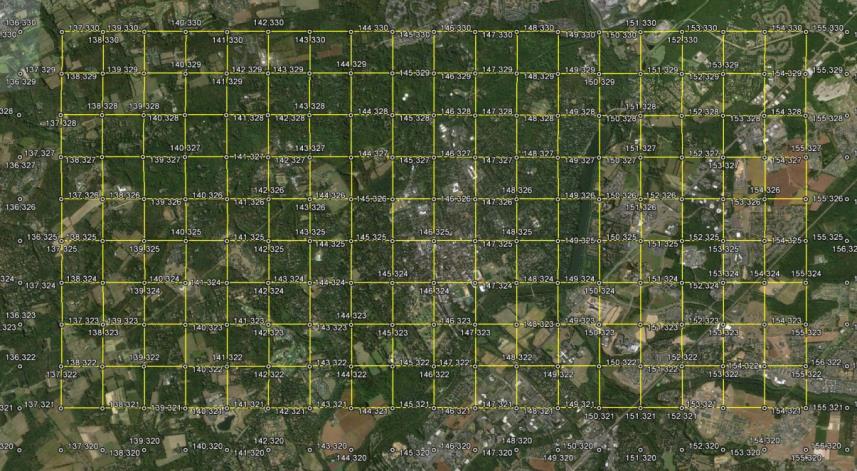 P3
P1
O
P2
Scenario:  L0->1 < L0->2 < L0->3 ; P2 new
Service Constraint:
{L0->1->3 / L0->3} -1 <  MaxCircuity
{L0->1->2 / L0->2} -1     <  MaxCircuity
{L0->1->2->3 / L0->3} -1 <  MaxCircuity
MaxCircuity is a service parameter; (say 0.2 or 0.3)

Improve Ride-Share constraint:
 (AVORideshare 1,3 > AVOAlone )
{L0->1 + L0->3} > L0->1->3

(AVORideshare 1,2,3 > AVORideshare 1,3 + AVO2 Alone );
{N0->1 * L0->1 + N0->2 * L0 ->2 + N0->3 * L0 ->3} / {L0->1->2->3 }
> {N0->1 * L0->1 + N0->2 * L0 ->2 + N0->3 * L0 ->3} / {L0->1->3 + L0->2} 
Numerators are identical; Therefore:
{L0->1->3 + L0->2} > L0->1->2->3
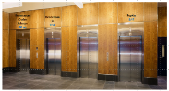 CD= 3p: Pixel ->3Pixels Ride-sharing; P1 New
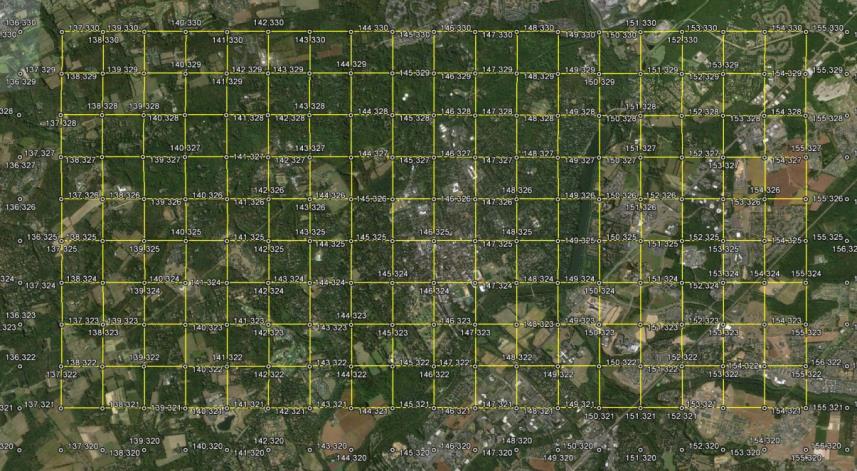 P3
P1
O
P2
Scenario:  L0->1 < L0->2 < L0->3 ; P2 new
Service Constraint:
{L0->1->2 / L0->2} -1     <  MaxCircuity
{L0->1->2->3 / L0->3} -1 <  MaxCircuity
MaxCircuity is a service parameter; (say 0.2 or 0.3)

Improve Ride-Share constraint:
 (AVORideshare 1,2 > AVOAlone )
{L0->1 + L0->2} > L0->1->2

(AVORideshare 1,2,3 > AVORideshare 1,2 + AVO3 Alone );
{N0->1 * L0->1 + N0->2 * L0 ->2 + N0->3 * L0 ->3} / {L0->1->2->3 }
> {N0->1 * L0->1 + N0->2 * L0 ->2 + N0->3 * L0 ->3} / {L0->1->2 + L0->3} 
Numerators are identical; Therefore:
{L0->1->2 + L0->3} > L0->1->2->3
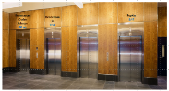 CD= 4p: Pixel ->3Pixels Ride-sharing; P4 New
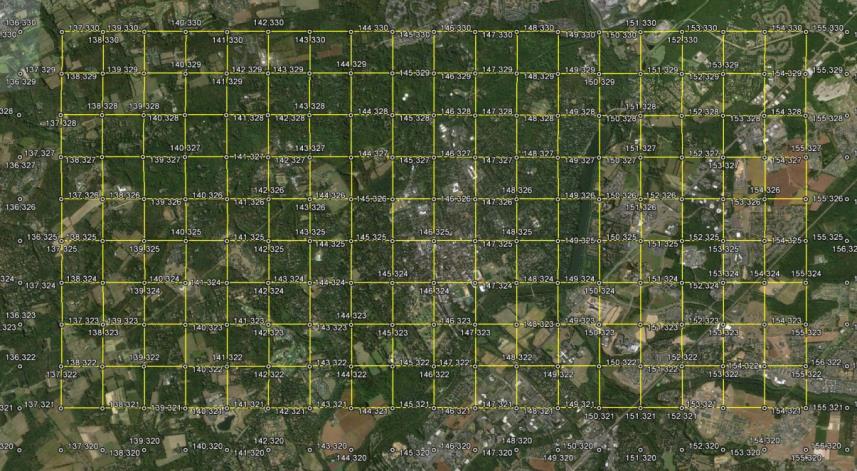 P4
P3
P1
O
P2
Scenario:  L0->1 < L0->2 < L0->3 < L0->4 ; P4 new
Service Constraint:
{L0->1->2->3->4 / L0->4} -1 <  MaxCircuity
MaxCircuity is a service parameter; (say 0.2 or 0.3)

Improve Ride-Share constraint:

(AVORideshare 1,2,3,4 > AVORideshare 1,2,3 + AVO4 Alone );
{N0->1 * L0->1 + N0->2 * L0 ->2 + N0->3 * L0 ->3 + N0->4 * L0 ->4} / {L0->1->2->3->4 }
> {N0->1 * L0->1 + N0->2 * L0 ->2 + N0->3 * L0 ->3 + N0->4 * L0 ->4} / {L0->1->2->3 + L0->4} 
Numerators are identical; Therefore:
{L0->1->2->3 + L0->4} > L0->1->2->3->4
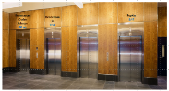 Elevator Analogy of an aTaxi Stand
Temporal Aggregation  
Departure Delay: DD = 300 Seconds
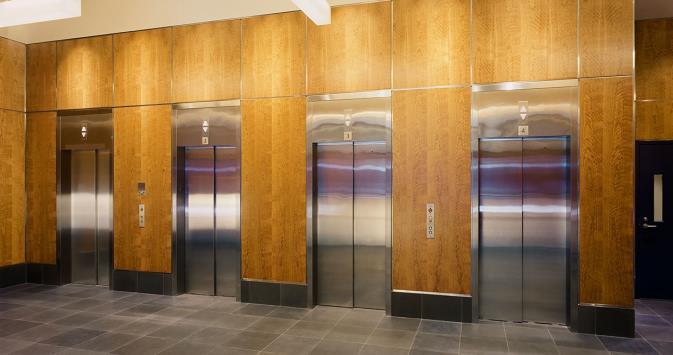 Kornhauser
Obrien
Johnson
40 sec
Popkin
3:47
Henderson
Lin
1:34
Elevator Analogy of an aTaxi Stand
60 seconds later
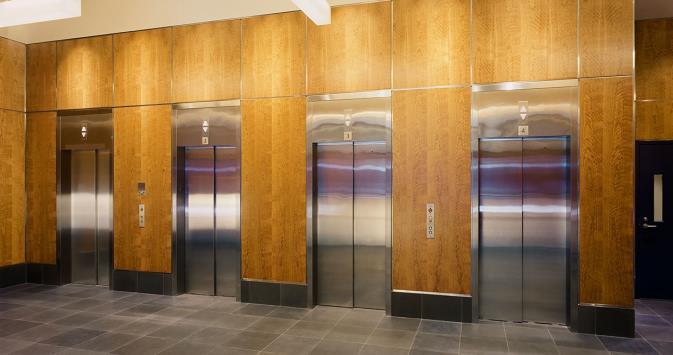 Christie
Maddow

4:12
Henderson
Lin
Young
0:34
Samuels


4:50
Popkin
2:17
http://orfe.princeton.edu/~alaink/NJ_aTaxiOrf467F13/Orf467F13_NJ_TripFiles/MID-1_aTaxiDepAnalysis_300,SP.xlsx
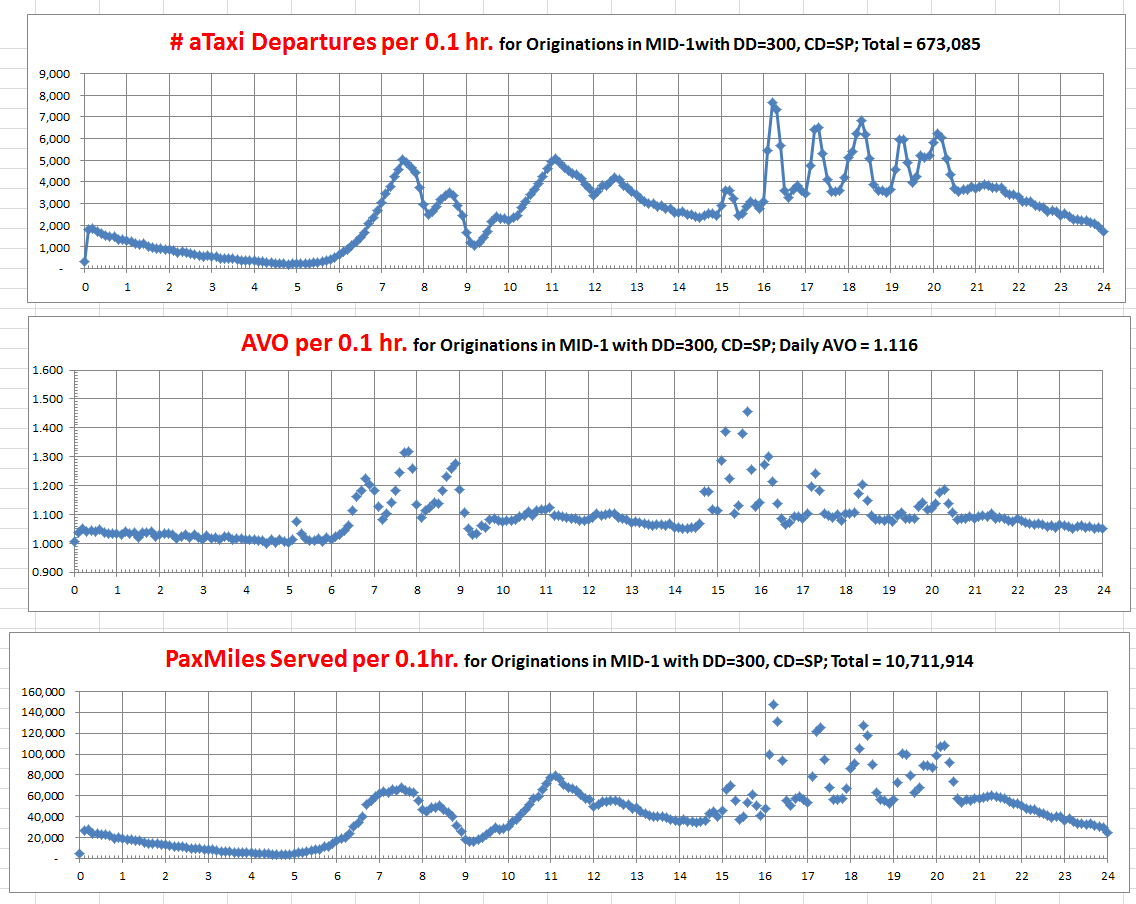 c
Typical Daily NJ-wide AVO
CD: Common Destinations; DD: Departure Delay (in Seconds)
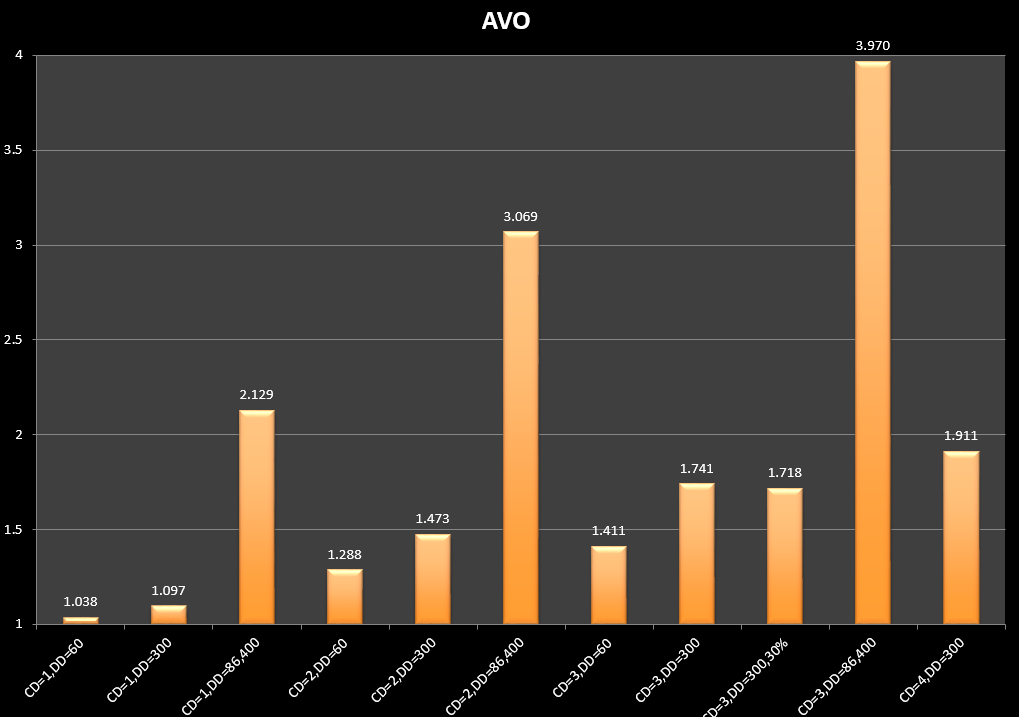 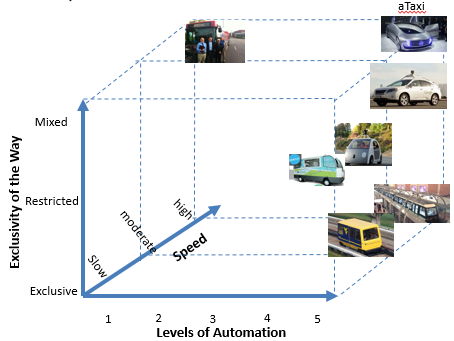 “Last Mile” Impact on NJ Transit Rail
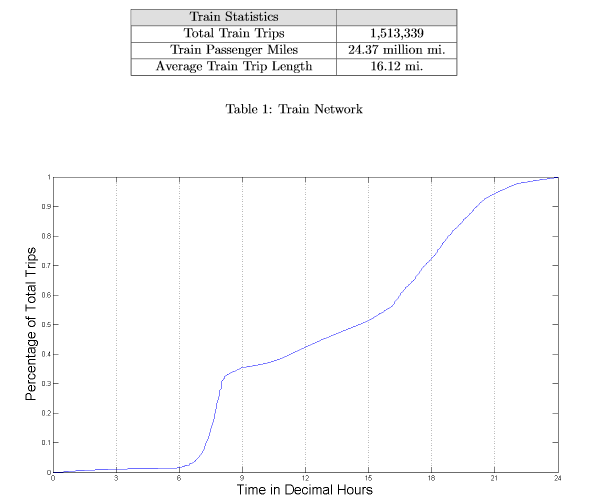 (Today: 281,576,  +537% ! )
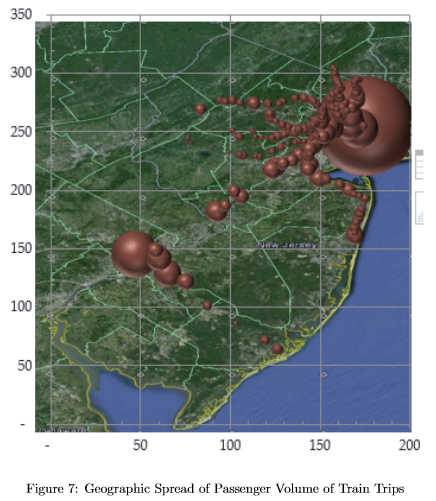 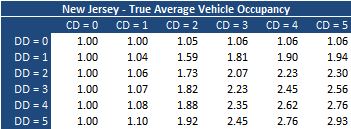 Results
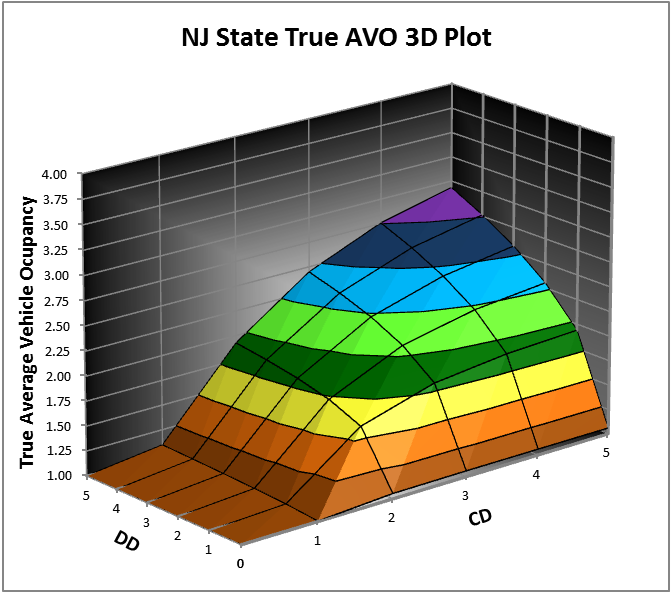 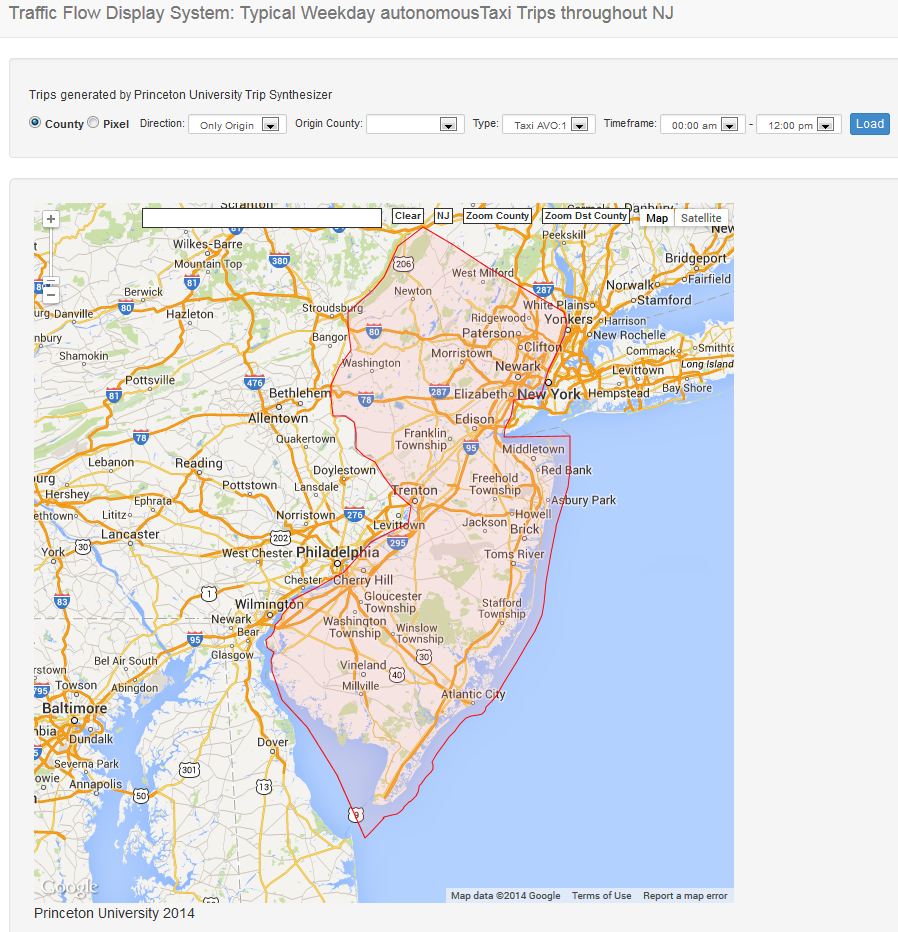 http://depler.no/route/#/
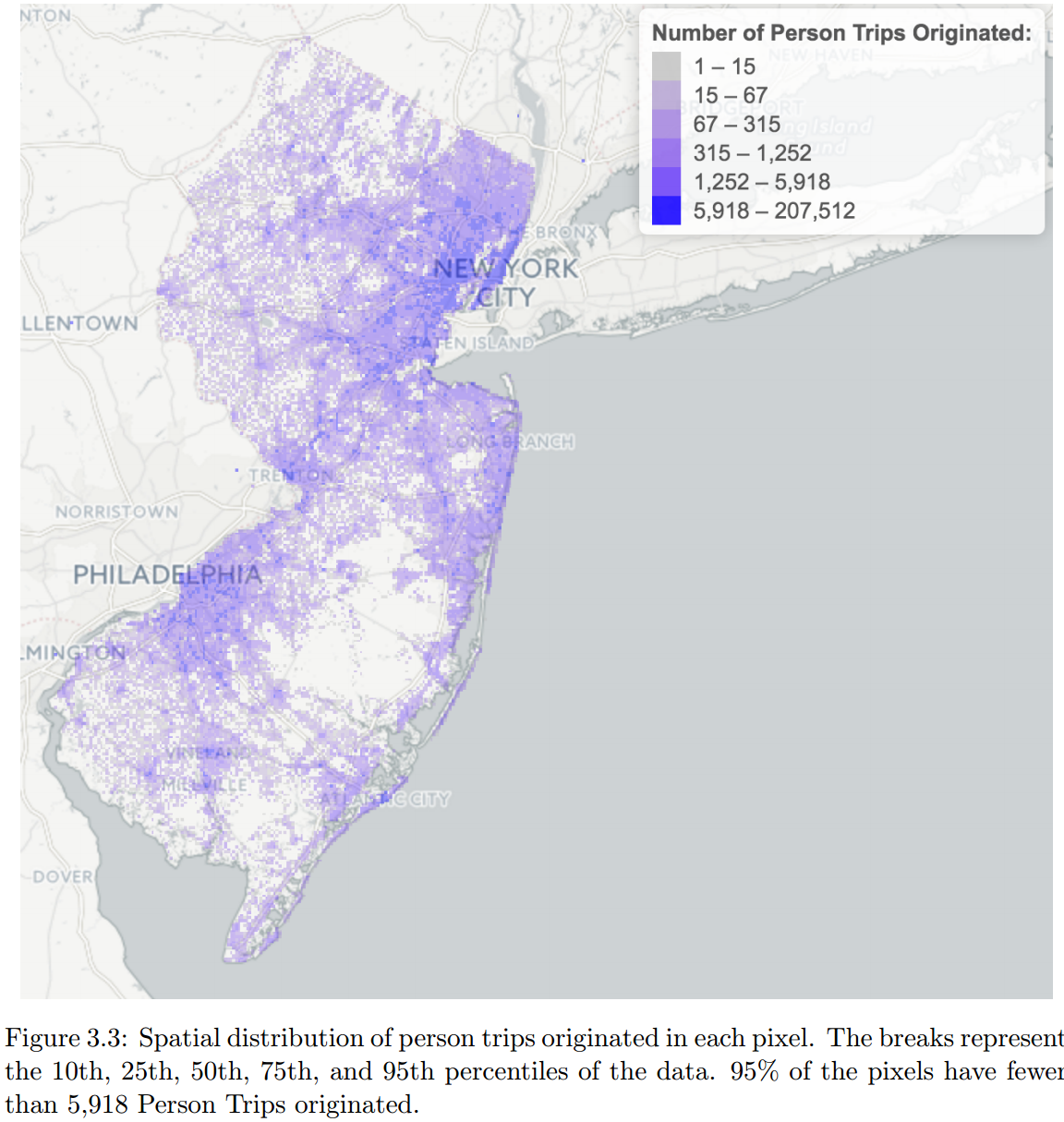 Discussion!
Thank You

alaink@princeton.edu

www.SmartDrivingCar.com